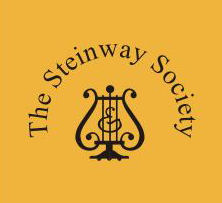 Sponsored by “ The Steinway Society of Riverside”
Mr. McSymphony™s
It’s All About OPERA !
Power Point by Carrie Radelbough amd Stephen Battaglia
A Mr. McSymphony™ Program 
©2015  all Rights Reserved
1
Opera House in Michigan
2
OPERA WORDS
1. What is an Opera?
       2. Overture
       3. Marquee
      4.  Libretto
      5.  Aria
      6 . Duet
      7. The Singers:
	   female- soprano, mezzo-soprano
	   male- tenor, baritone
3
CarmenComposer:  George Bizet
Carmen With Bullfighter
Carmen – So Beautiful
4
World Map
Location of the opera
 Aida
Africa
Egypt - orange
Elthiopia – light green,
5
Aida operaComposer: Guiseppe Verdi
Victorious Egyption Army
Princess Aida and General
6
“die walkure”Composer:  Richard Wagner
The Ride of the Valkyries
visits that homunculus Alberich
Warrior maidens take hero soldiers to 
Valhalla (soldier heaven).
7
Gianne schicchi(Pronounced:  Johnny Skeekee)Composer:  Guacomo Puccini
Reading the will (a paper that says who gets the money)
8
Rigoletto operaComposer:  Giuseppe Verdi
9
Duke singing to girl in tavern
“Le Nozze di Figaro” by    Wolfgang Amadeus Mozart
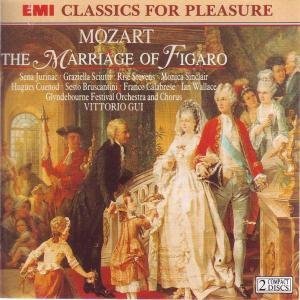 10
“ Norma” by              Vincenzo Belini
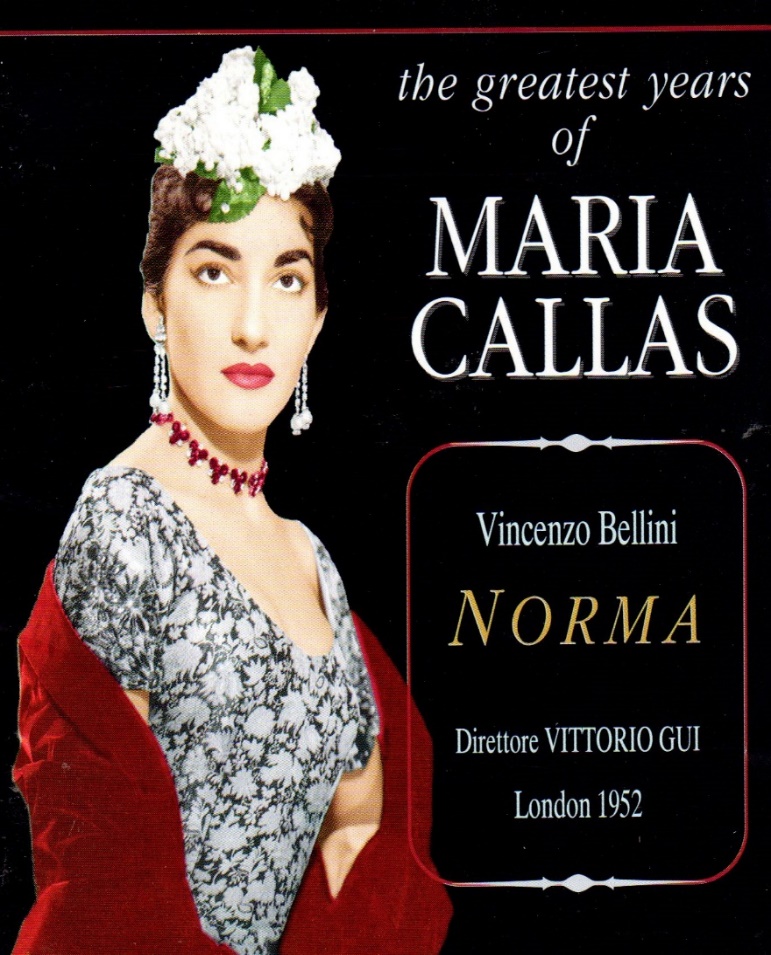 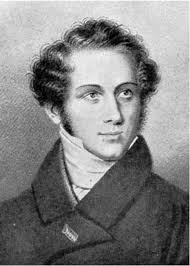 11
“Cosi fan Tutte” by   Wolfgang Amadeus Mozart
OPERA BUFFA
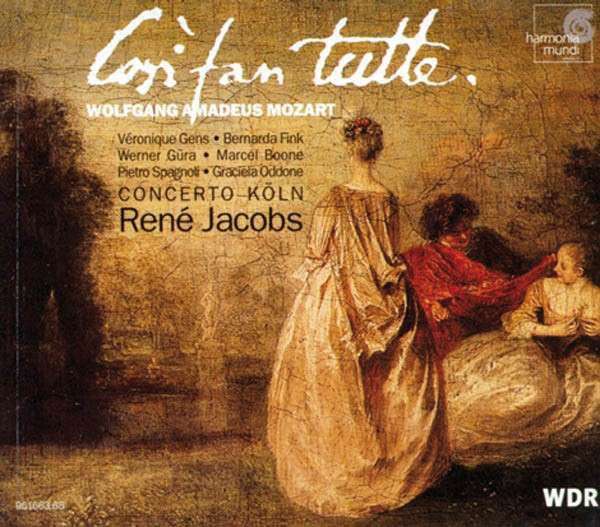 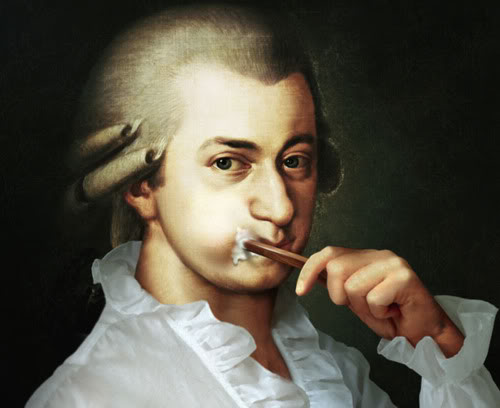 12
Turandot operaComposer:  Giacomo Puccini
Calef answering riddles to Princess Turandot
13
Three Riddles
A RIDDLE  is a question that is phrased so that the answer requires ingenuity and cleverness.

What is born every night and dies every day?

What is it that grows cold when we die and is warm when we are alive?

What is the ice that sets you on fire?
14
“Lakme” by                  Leo delibes
The “Flower Song”
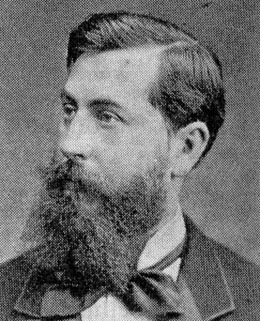 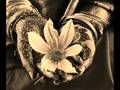 15
Tales of HoffmanComposer:  Jacques Offenback
Gulietta and girlfriend sing a duet while riding in gondola (like a canoe)
16
La bohemeMeans “Poor Artist”Composer:  Giacomo Puccini
Rodolfo saying goodby to Mimi who is dying.
17
“Nabucco” by                Guiseppi Verdi
“Va, Pensiro”, 
Chorus of the Hebrew Slaves
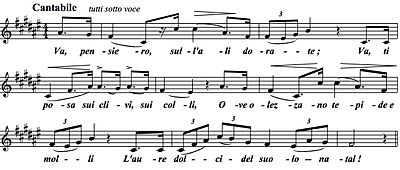 18
The End
19